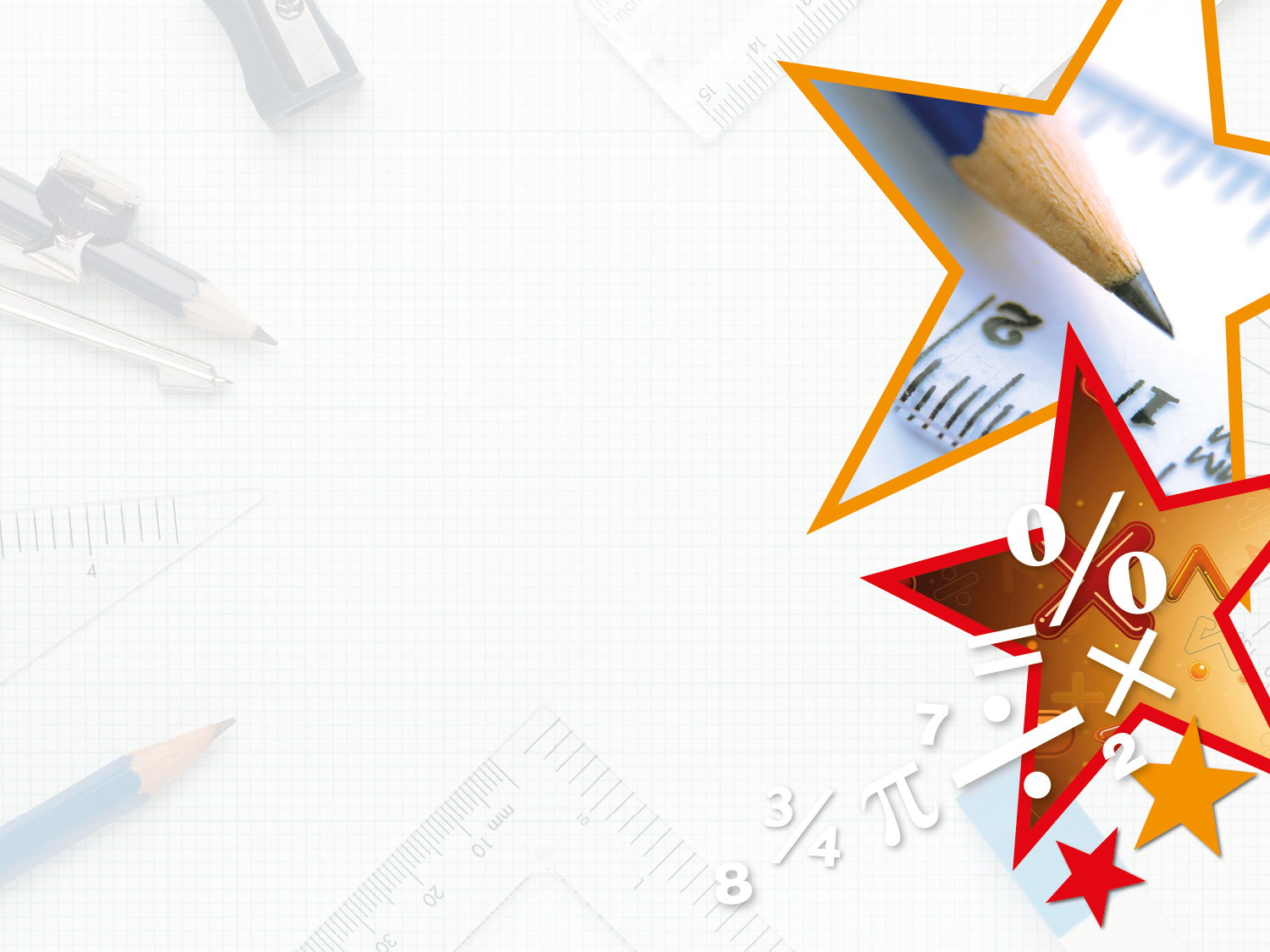 24.03.20



L.O: to find percentage of an amount
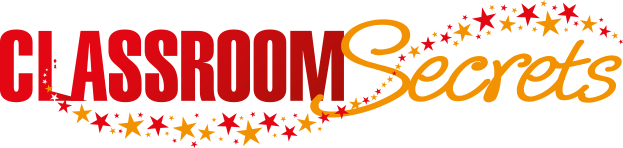 © Classroom Secrets Limited 2018
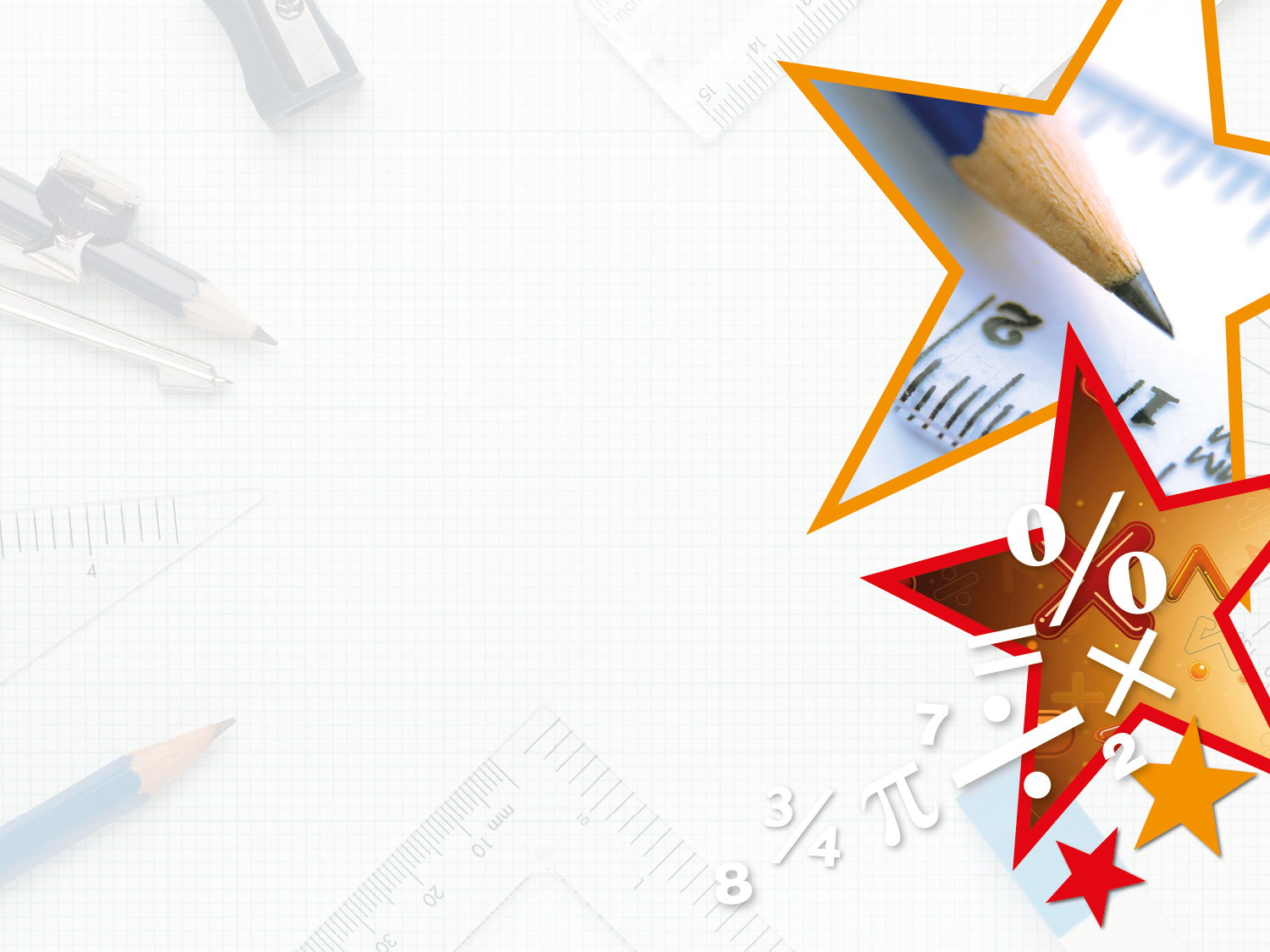 Introduction

Fill in the gaps in the table using the options below.
Y6
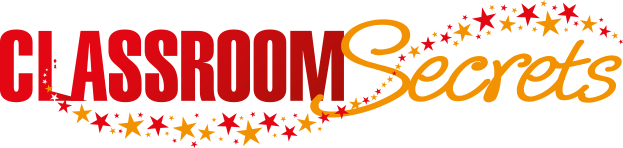 © Classroom Secrets Limited 2018
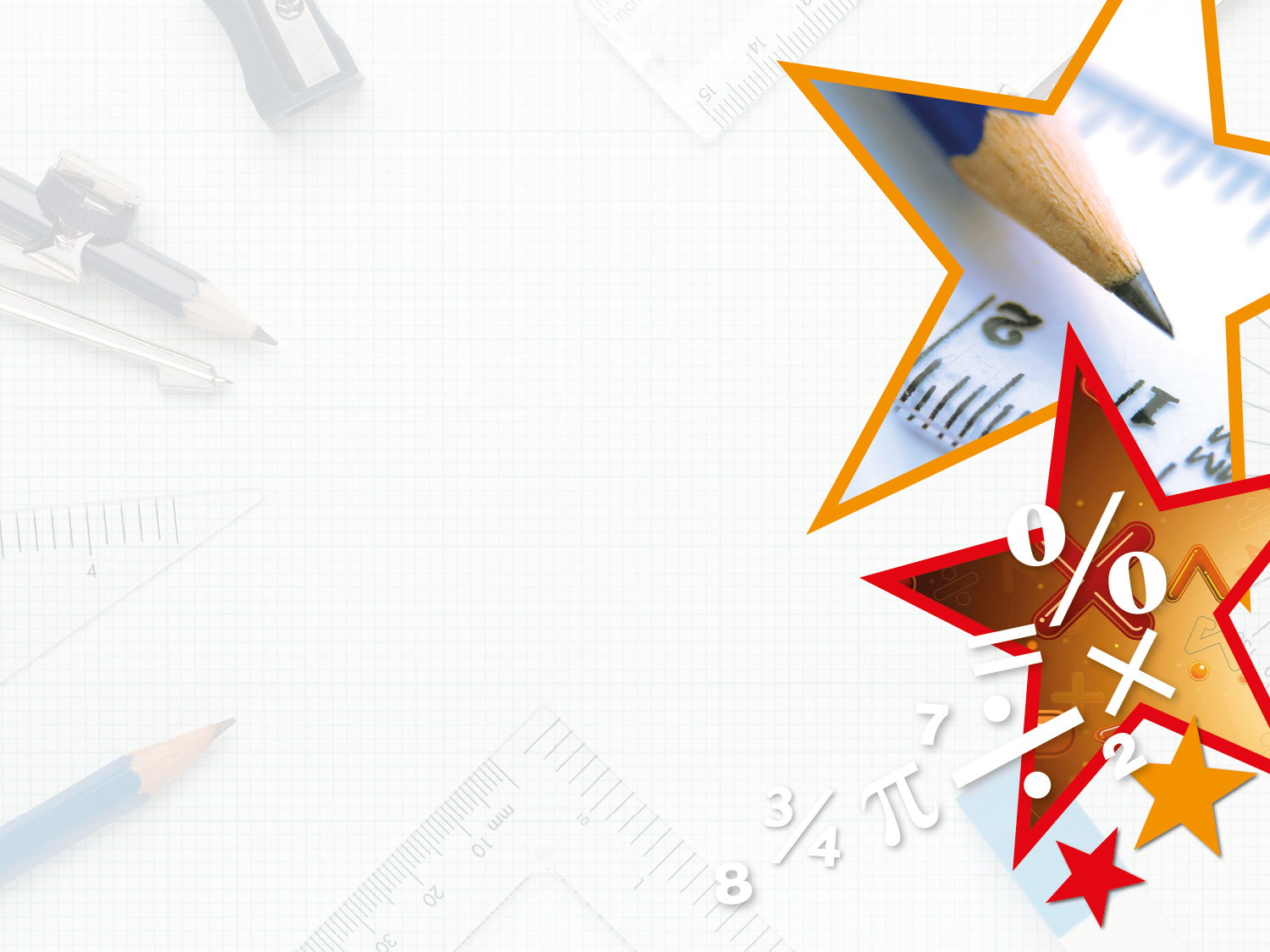 Introduction

Fill in the gaps in the table using the options below.
Y6
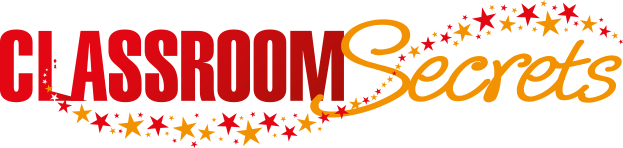 © Classroom Secrets Limited 2018
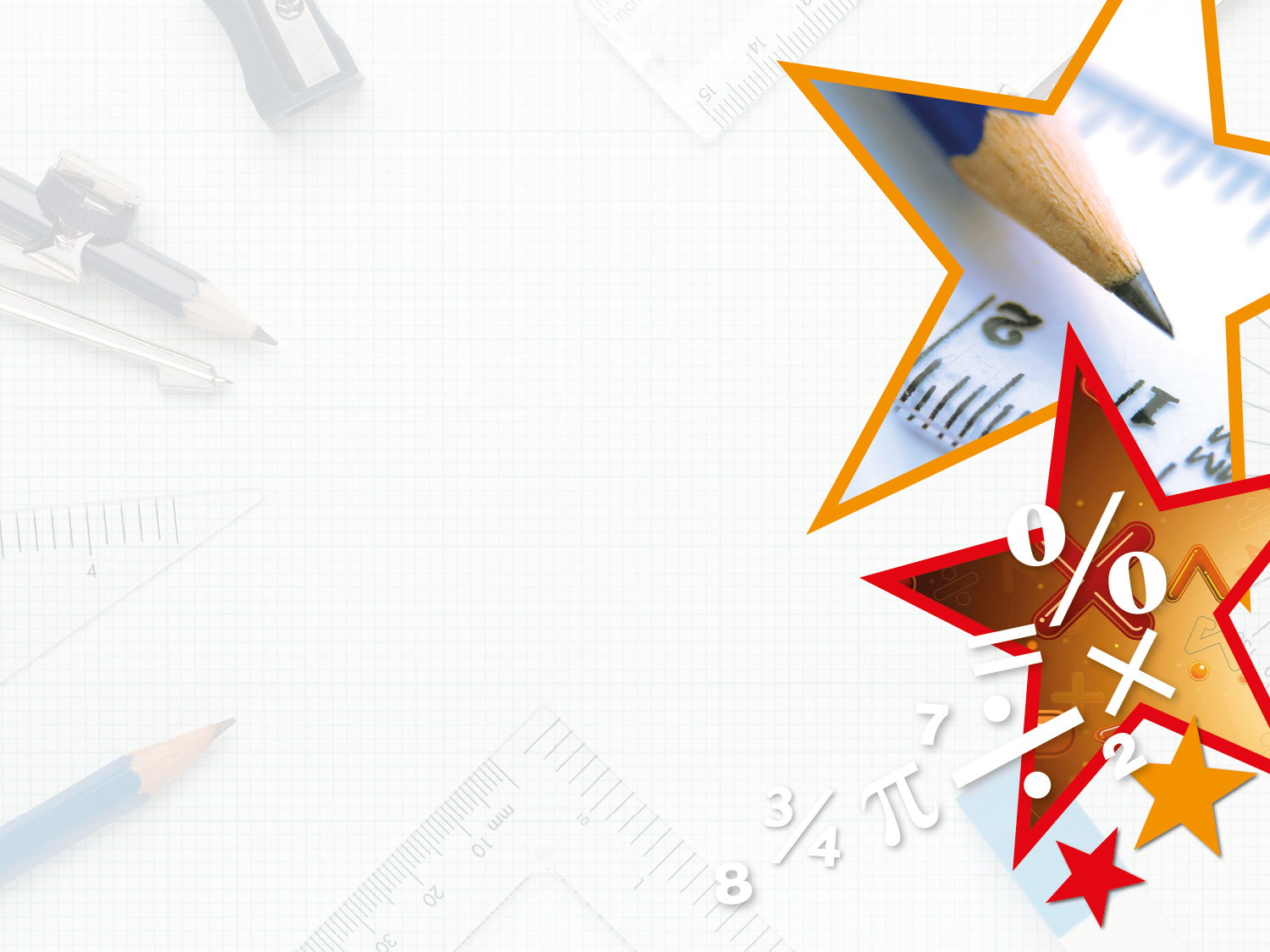 Varied Fluency 1

By looking from one number line to the other, find 10% of 250.
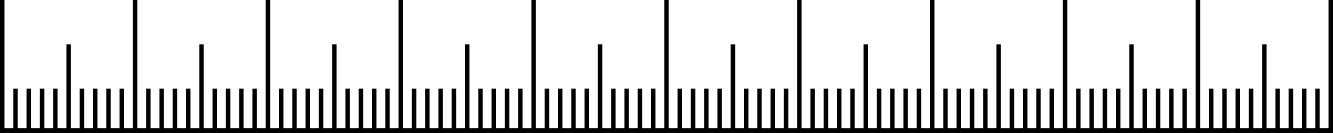 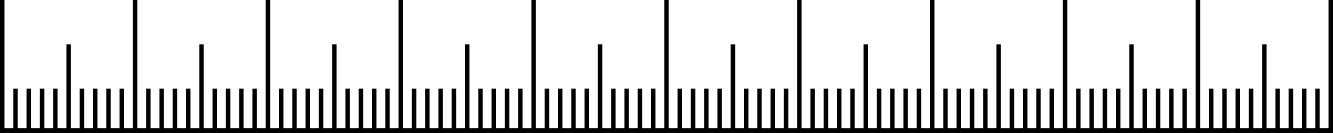 Y6
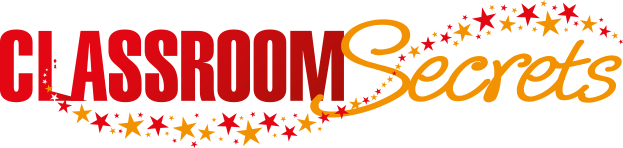 © Classroom Secrets Limited 2018
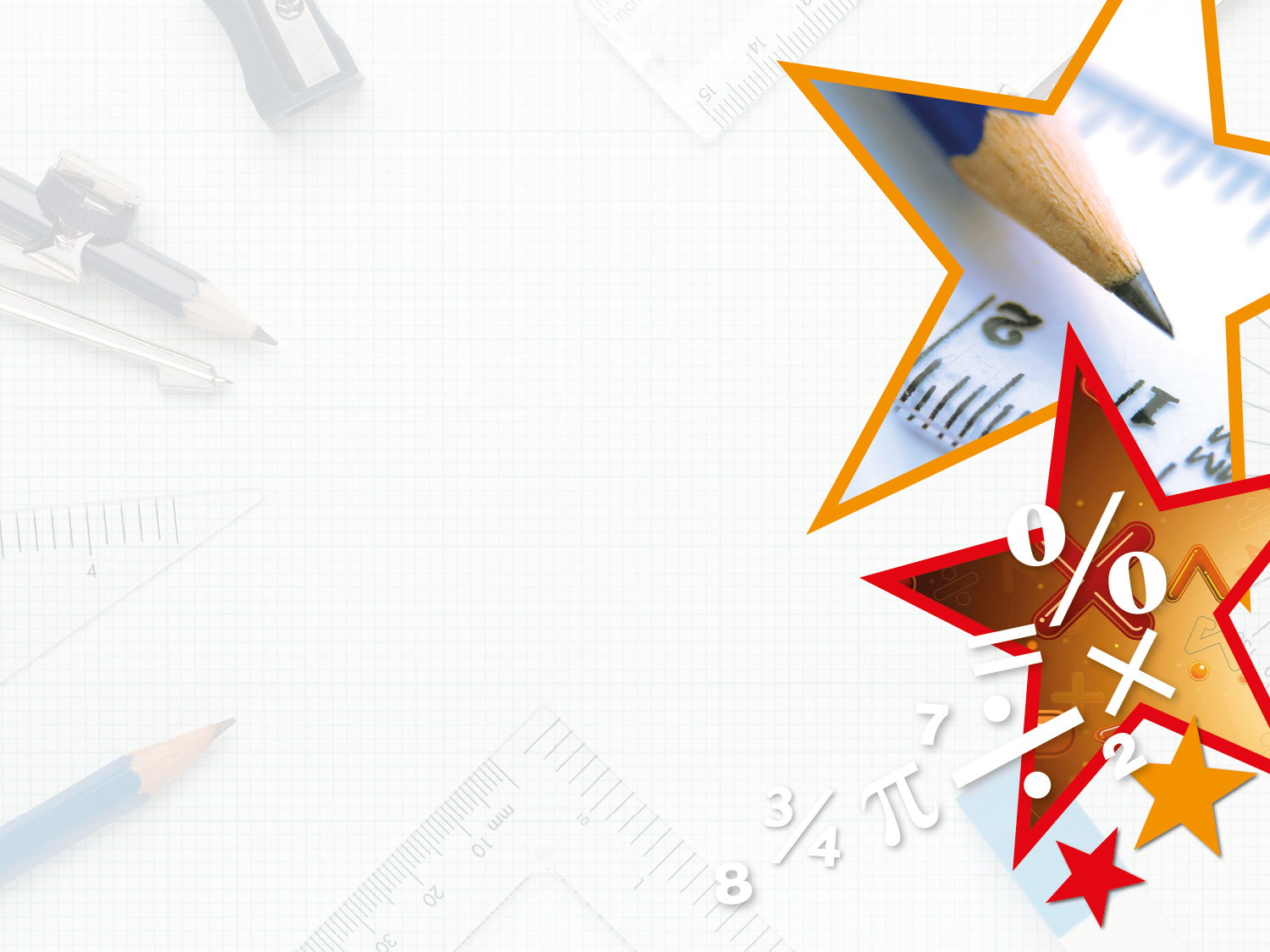 Varied Fluency 1

By looking from one number line to the other, find 10% of 250.














10% of 250 = 25
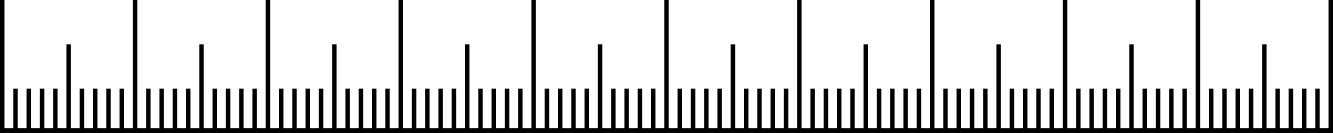 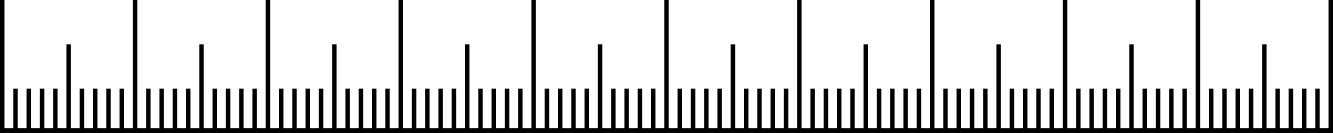 Y6
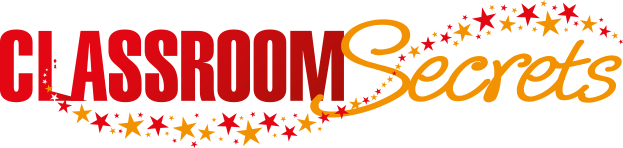 © Classroom Secrets Limited 2018
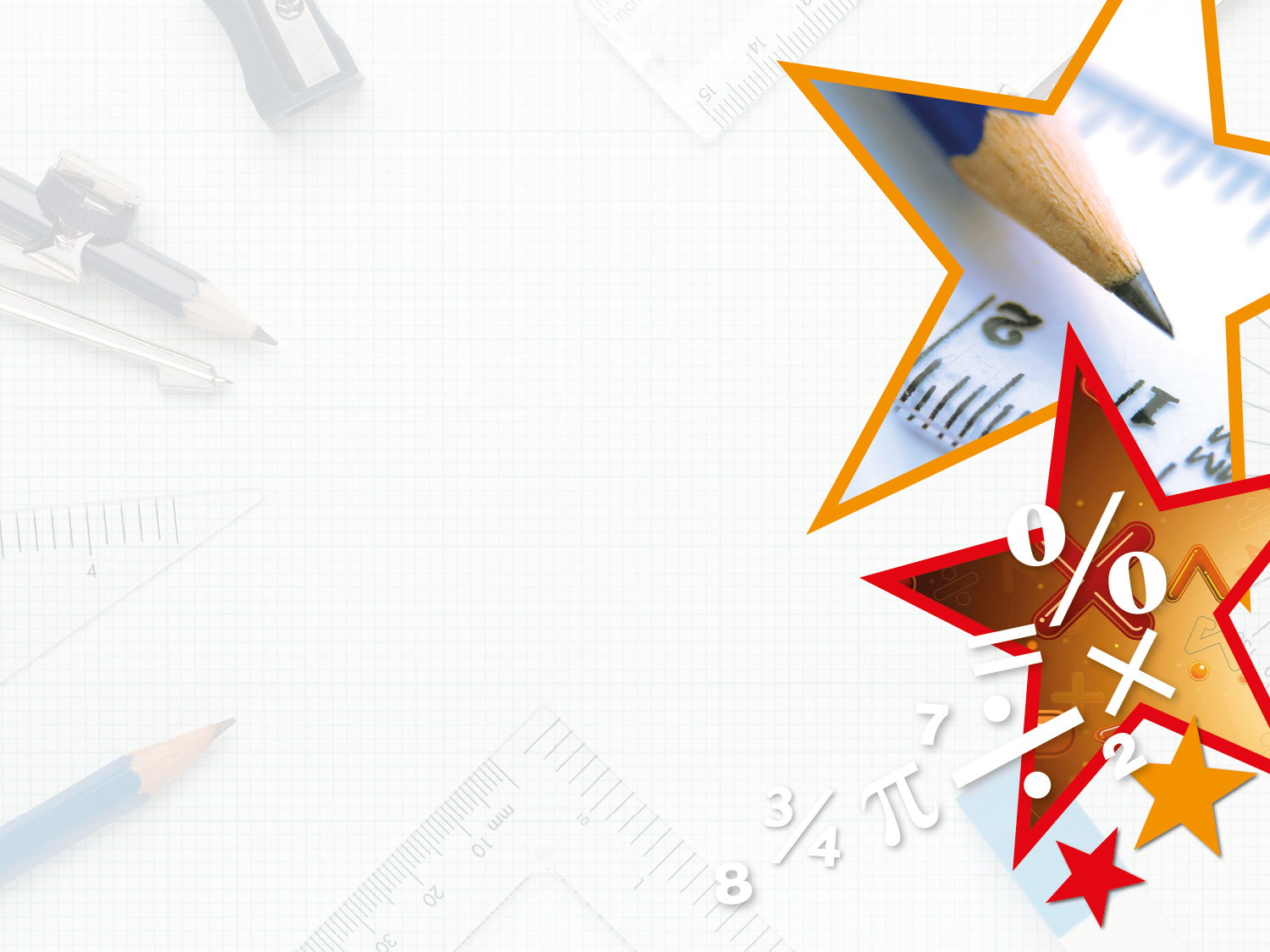 Varied Fluency 2

How many times does 25 fit into 100? Use your answer to complete the sentence below.
Y6
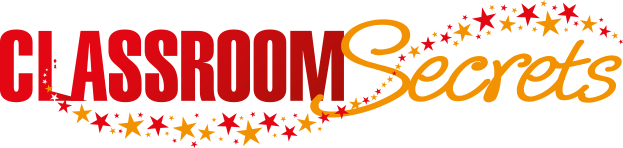 © Classroom Secrets Limited 2018
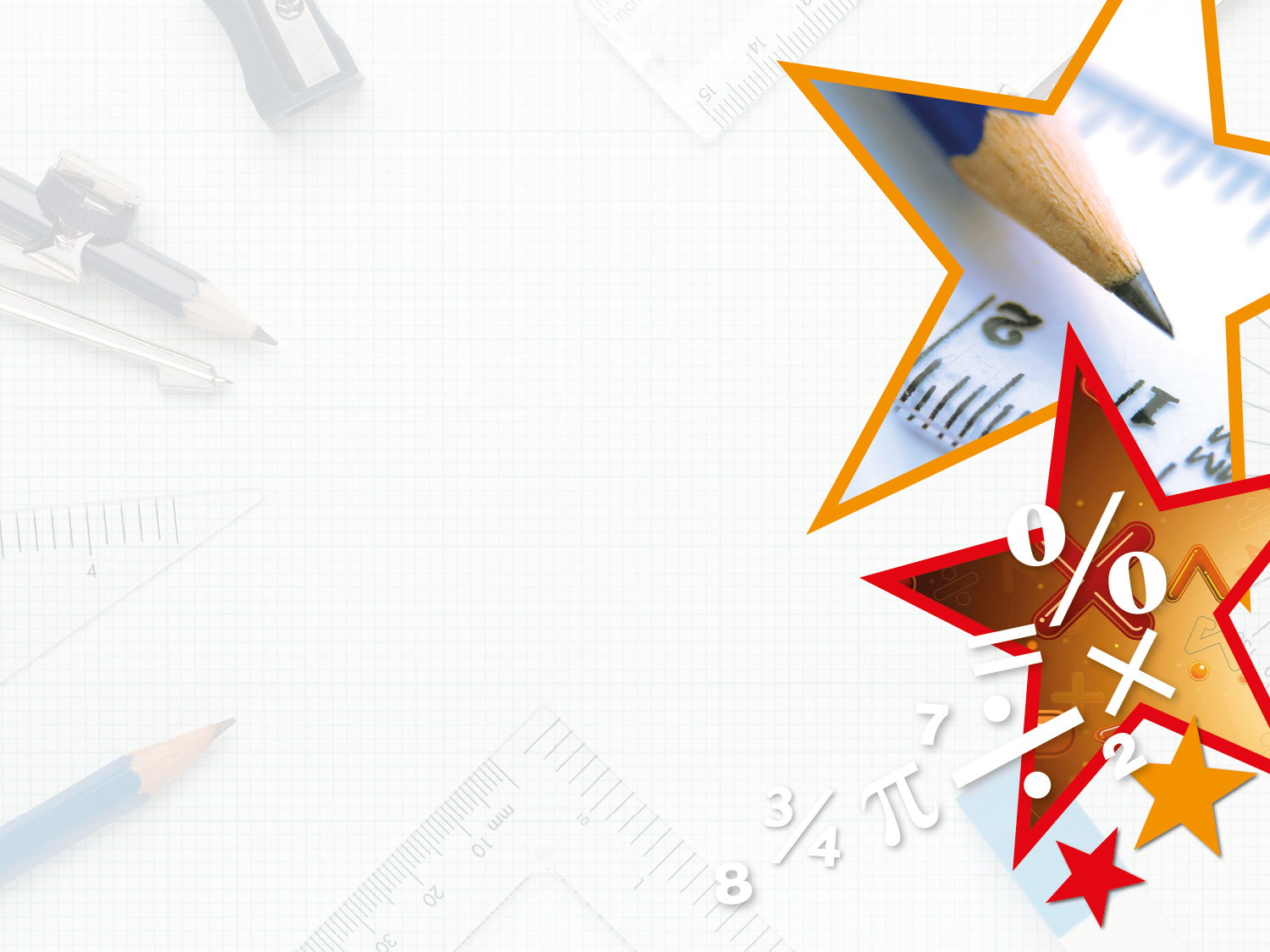 Varied Fluency 2

How many times does 25 fit into 100? Use your answer to complete the sentence below.


4 times
25
4
Y6
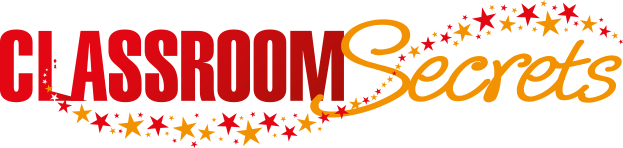 © Classroom Secrets Limited 2018
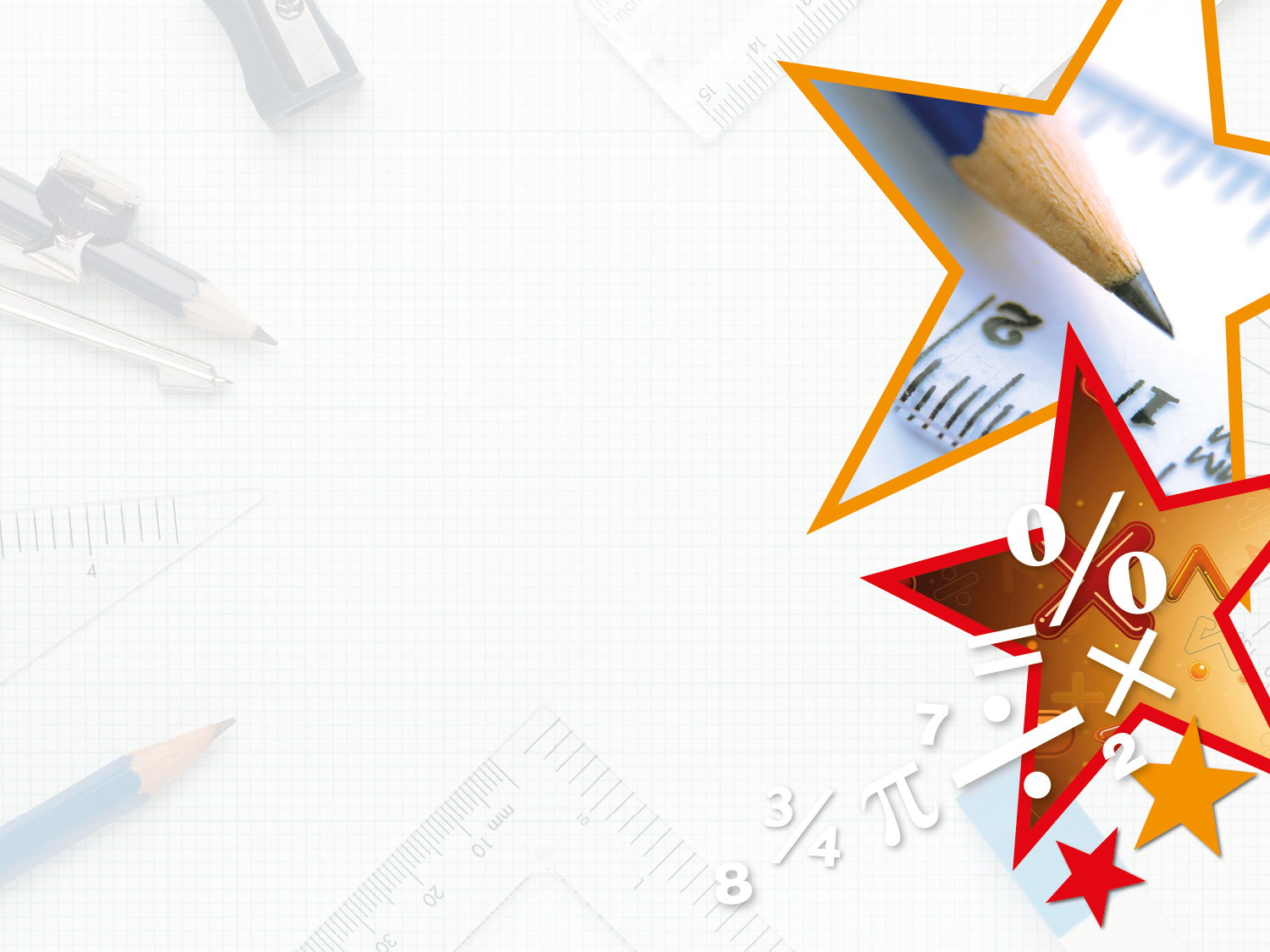 Varied Fluency 3

What value should replace each letter in the calculation below?
Y6
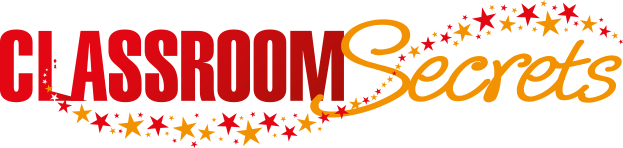 © Classroom Secrets Limited 2018
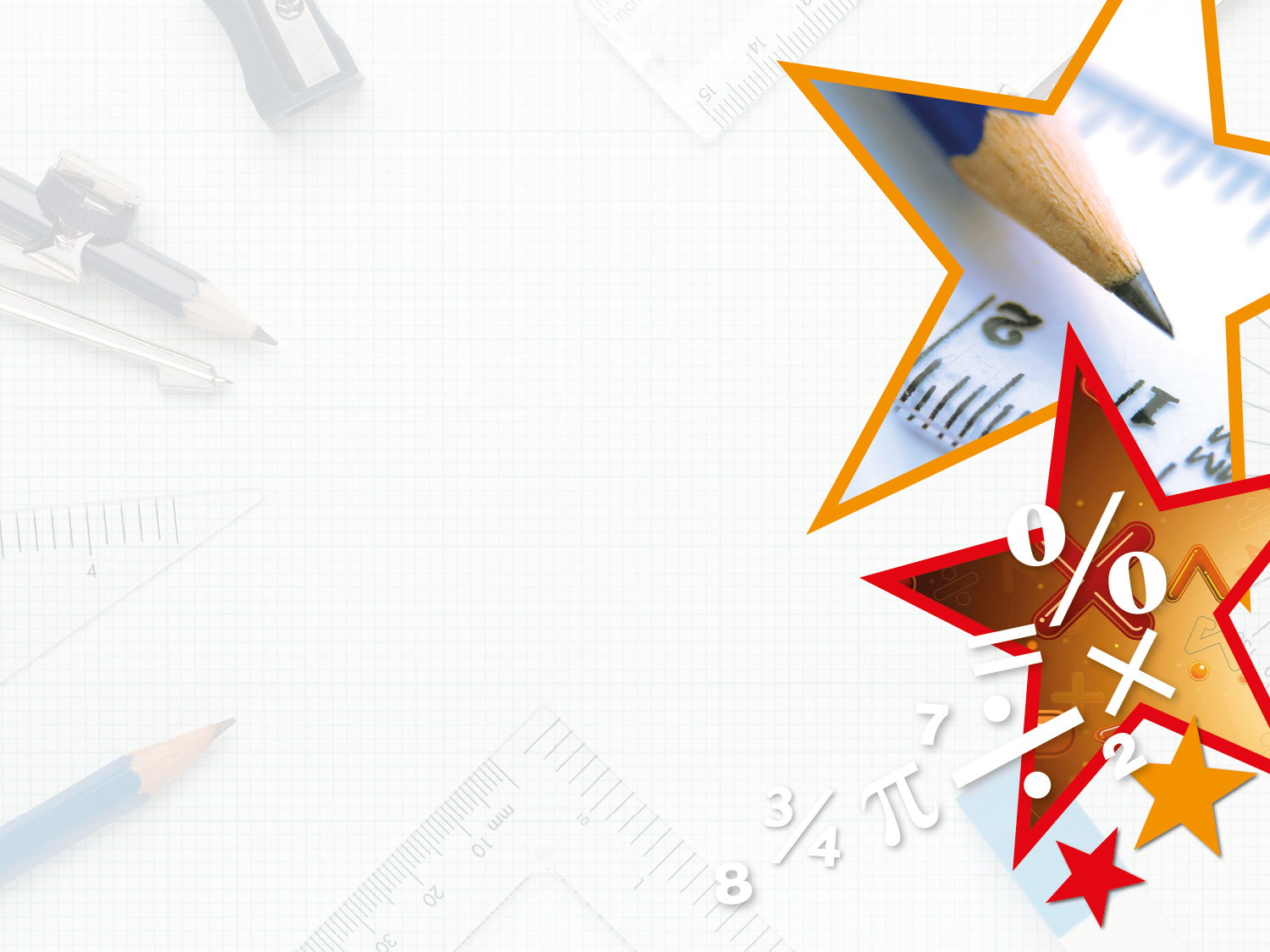 Varied Fluency 3

What value should replace each letter in the calculation below?














A = 100; B = 100
100
Y6
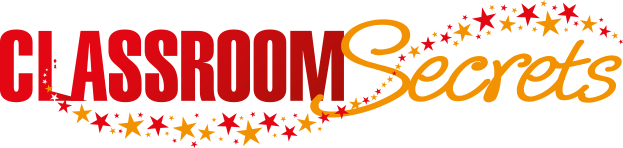 © Classroom Secrets Limited 2018
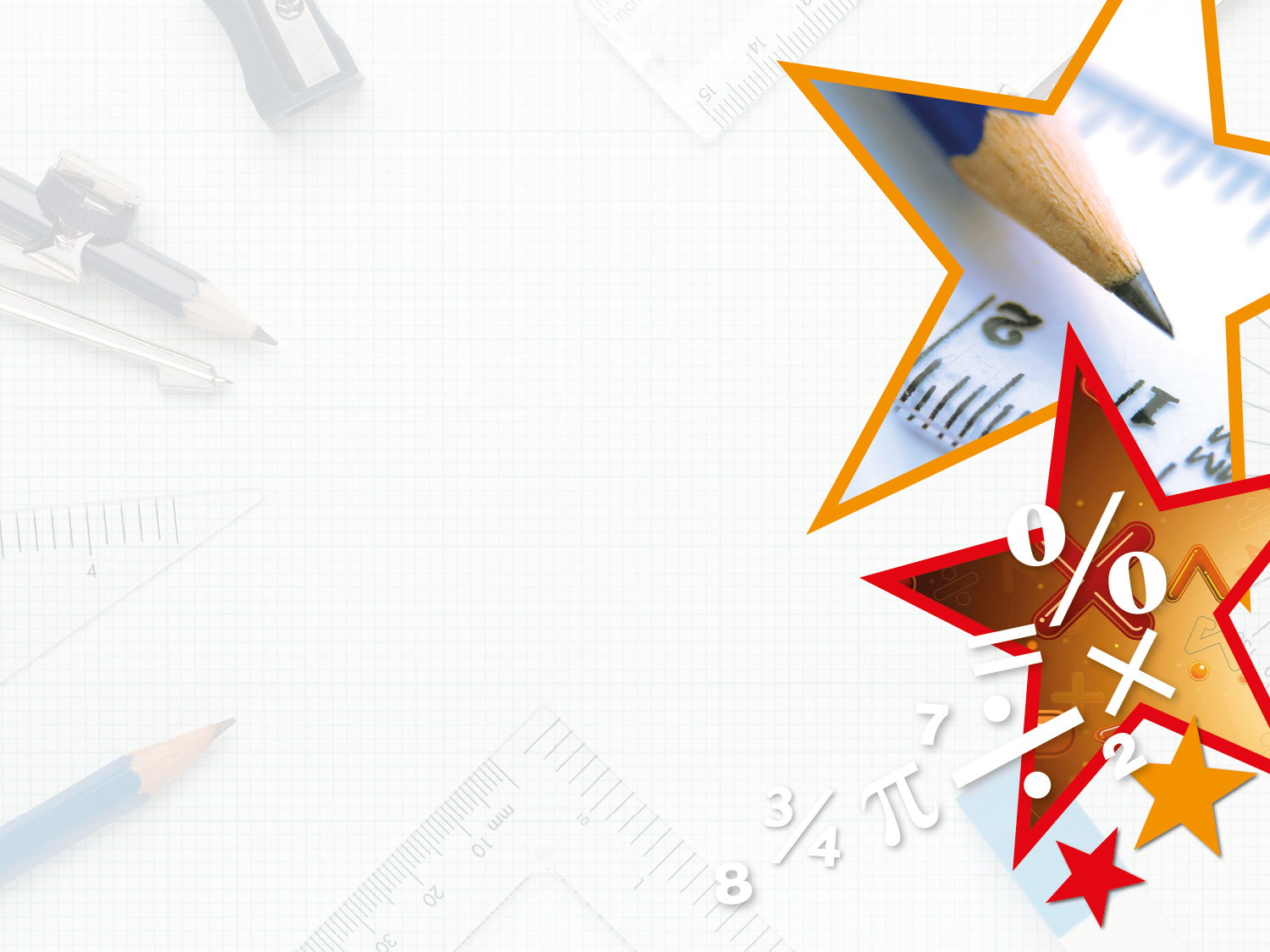 Varied Fluency 4

Complete the calculations.
Y6
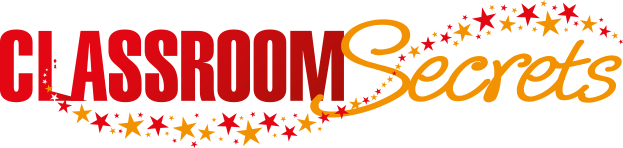 © Classroom Secrets Limited 2018
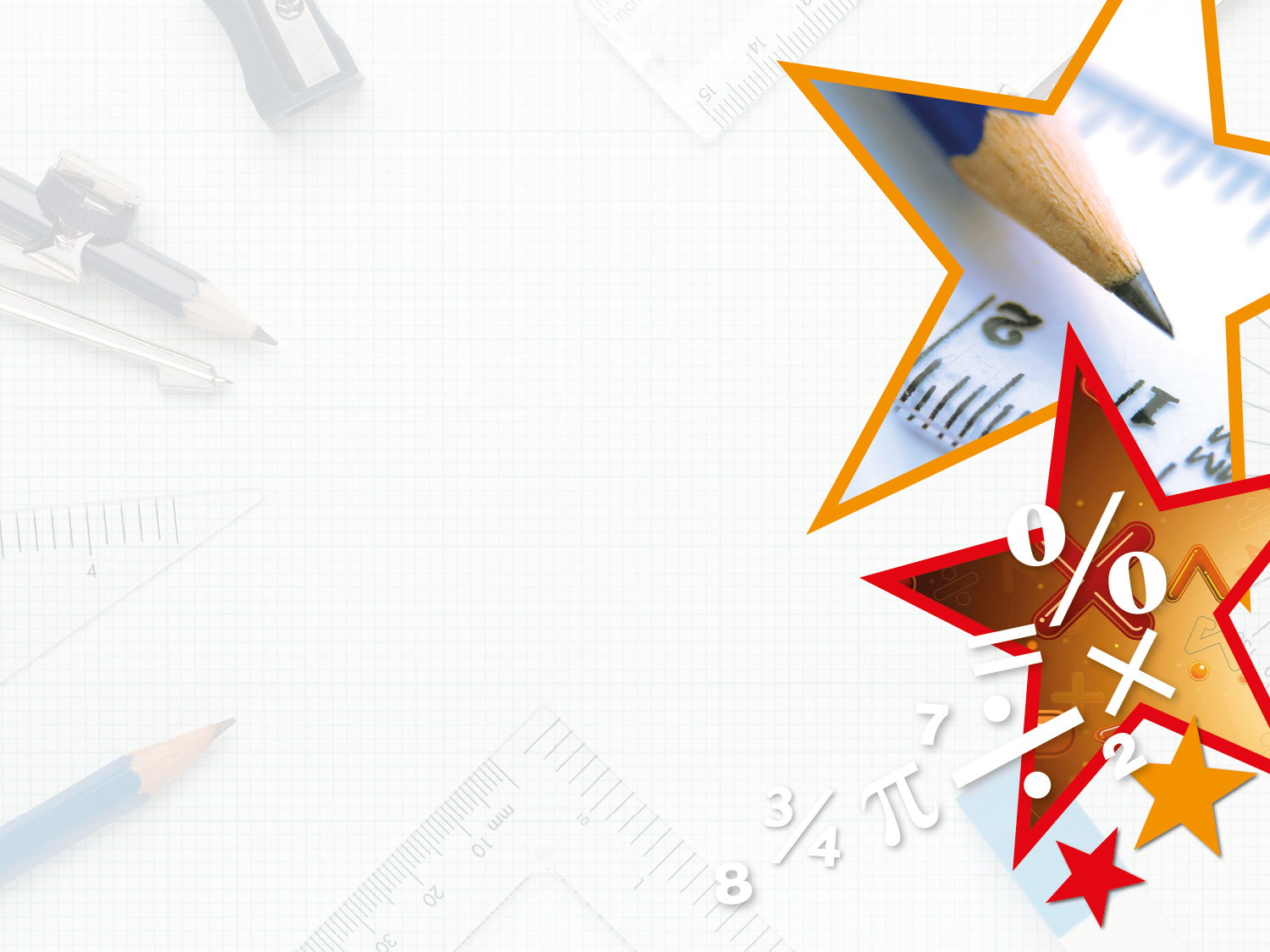 Varied Fluency 4

Complete the calculations.
40
50
15
Y6
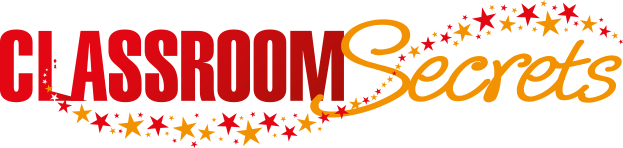 © Classroom Secrets Limited 2018